Sooline võrdõiguslikkus ja 3R meetodRiina Kütt, ENUT
31. jaanuar 2025
Mis on sooline võrdõiguslikkus?
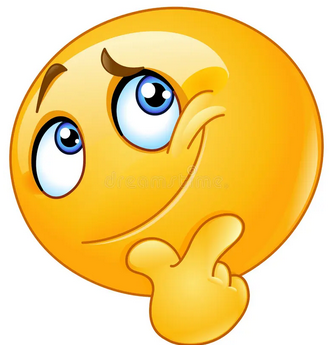 Sooline võrdõiguslikkus / sooline võrdsus
Sooline võrdsus olukord, kus naistel ja meestel on võrdne juurdepääs 

 ressurssidele 
 võimalustele
 majanduslikule osalemisele 
 otsuste tegemisele, 

kus erinevaid käitumisviise, püüdlusi ja vajadusi 
hinnatakse võrdselt sõltumata soost.
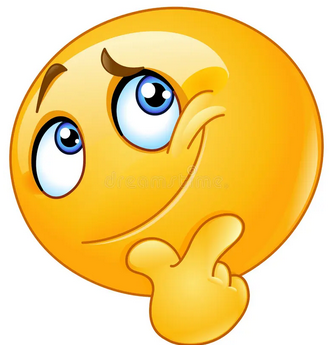 Pisut mõtlemist
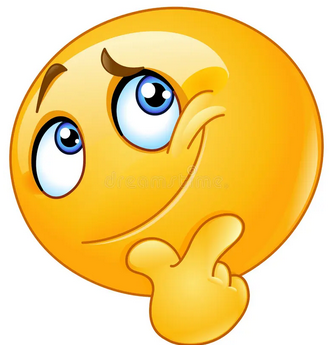 Kui suur on naiste osakaal (%) Riigikogus?
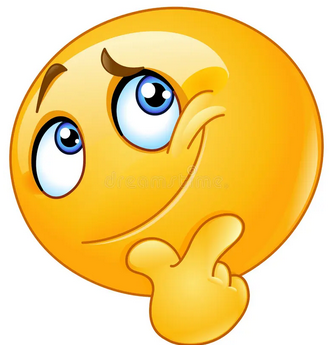 Kui suur on naiste osakaal (%) Eesti valitsuses?
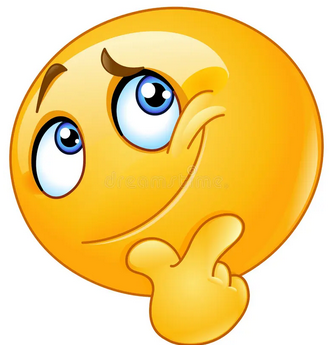 Kui suur on naiste osakaal (%) volikogudes?
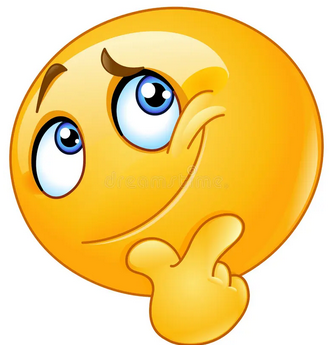 Kui suur on naiste osakaal (%) Eestist Euroopa Parlamenti valitud delegaatide hulgas?
Juurdepääs võimule, ressurssidele, otsustusvõimalustele
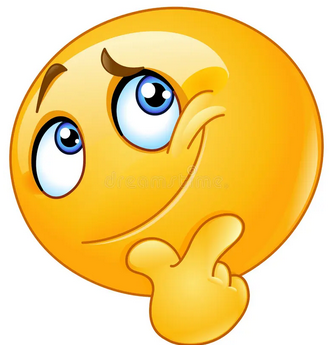 Naisi valitsuses    50%  (7/14)
Naisi Riigikogus   29%  (29/101)
Naisi volikogudes 31%
Naisi Euroopa Parlamendis 28,5% (2/7)
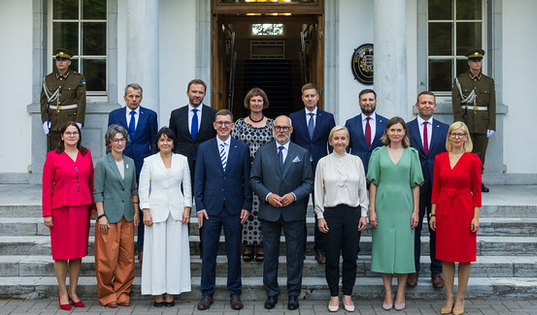 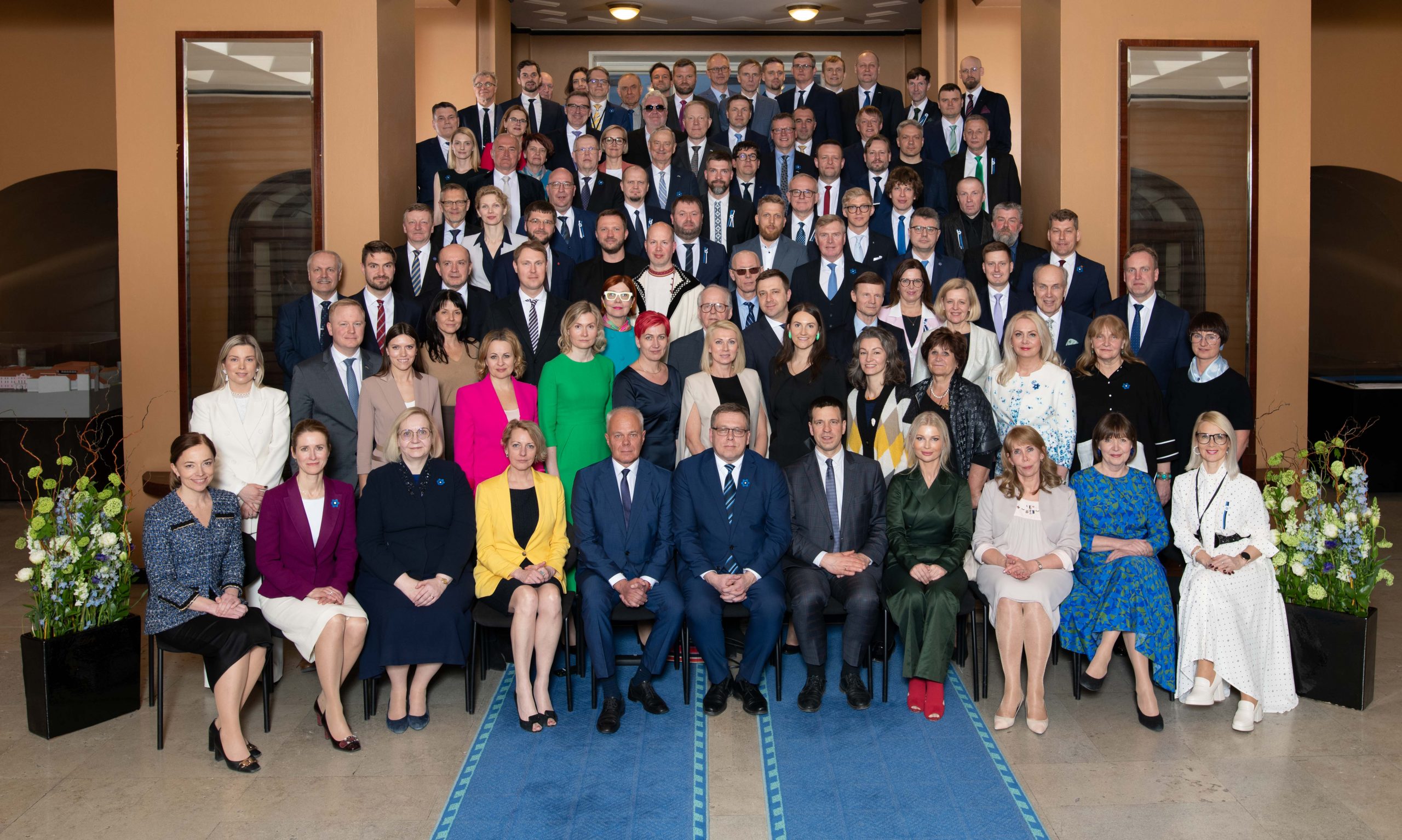 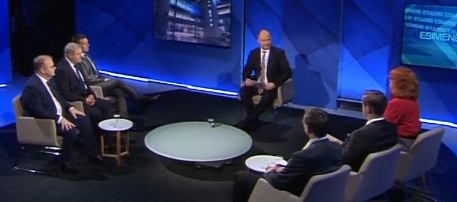 Euroopa Parlamendi Eesti delegatsiooni sooline jaotus
https://results.elections.europa.eu/en/national-results/estonia/2024-2029/
Võim, ressurss ja otsustusvõimalused koahlikul tasandil
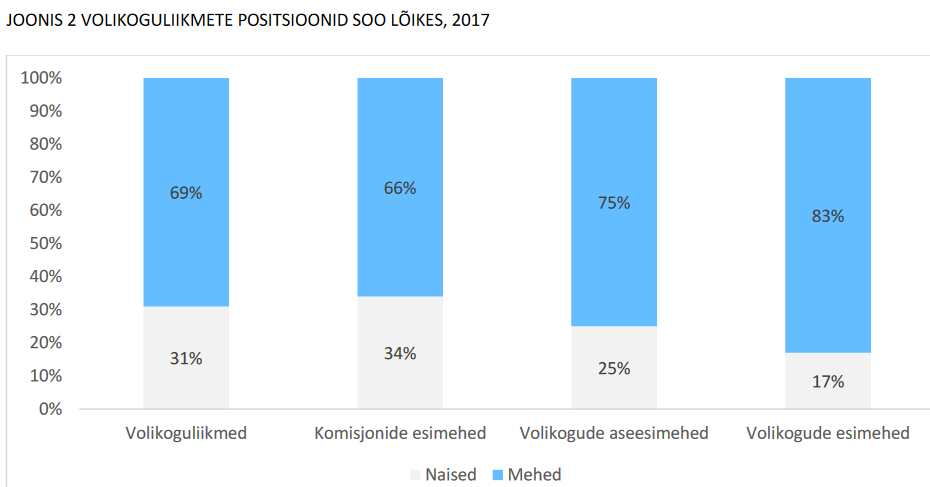 Naised
Mehed
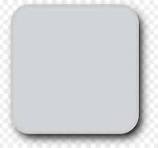 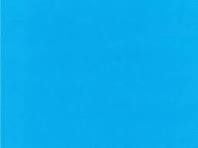 https://www.praxis.ee/uploads/2018/07/Naiste-ja-meeste-roll-kohalikes-omavalitsustes-ja-volikogudes.pdf. Eelseisvatel kohalikel valimistel (2021) kandideerib üle Eesti 10 028 inimest, kellest naisi on 3847 ja mehi 6181. Naiste osakaal ei ole 2002. aastal toimunud kohalikest valimistest saadik märkimisväärselt muutunud.
Kuidas analüüsida, kas naistel ja meestel on
võrdne juurdepääs 


 ressurssidele 
 võimalustele
 majanduslikule osalemisele 
 otsuste tegemisele 

mis viiks sugude suurema võrdsuseni
3R / 4R meetod – tööriist kohaliku elu analüüsimiseks naiste ja meeste / tüdrukute ja poiste aspektist
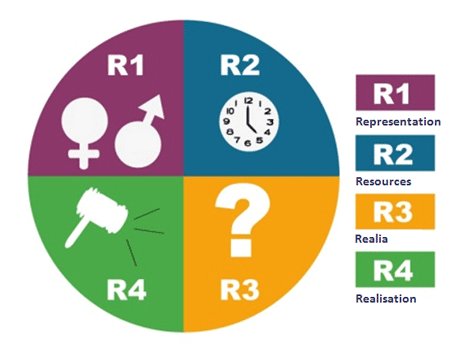 Kui palju on naisi ja mehi 

  otsustajate
  otsuste adressaatide
  otsuste elluviijate 
  teenuste kasutajate
  hüvitiste saajate 
  ettevõtjate
  projektiosaliste jne seas
1R – representeeritus ehk esindatus
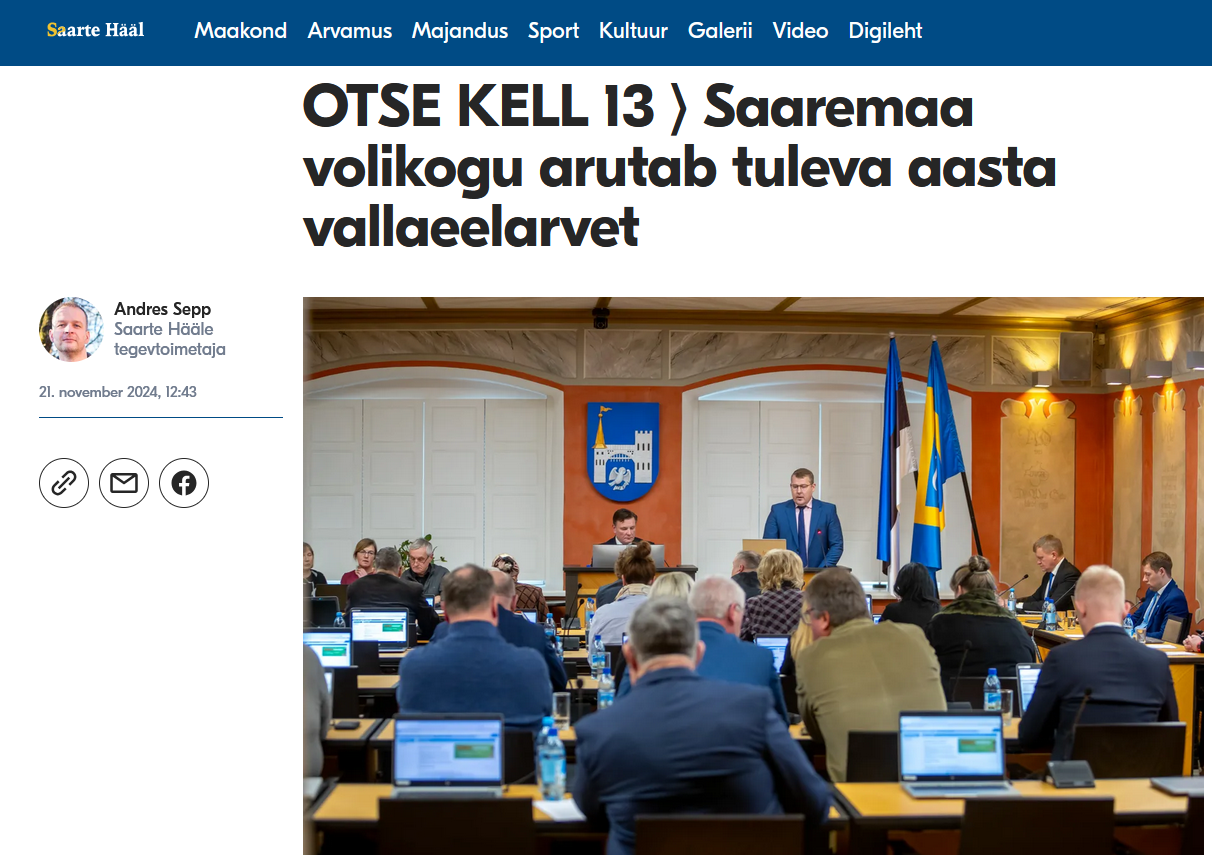 https://saartehaal.postimees.ee/8139253/otse-kell-13-saaremaa-volikogu-arutab-tuleva-aasta-vallaeelarvet
Kui palju ja milliseid ressursse saavad naised ja mehed

rahalised vahendid, nt palk, lisatasud, teenuste maksumus
ruum, nt ligipääs spordirajatistele, äripindadele  
informatsioon, ligipääs olulisele infole 
arenguvõimalused, nt osalemine koolitustel, konverentsidel, õppereisidel, projektides jne
aeg
2R  ressursside jaotus
Milline on naiste ja meeste / tüdrukute ja poiste tegelik olukord 
 väljaselgitatud esindatuse ning ressursijaotuse valguses.
3R reaalsus
Realiseerimine, muutuste kavandamine ja elluviimine

  Nt eesmärkide sõnastamine, tegevuskava koostamine ja elluviimine soolise võrdõiguslikkuse eesmärkide saavutamiseks.
4R realiseerimine
Mis on sooline võrdõiguslikkus?
Sooline võrdõiguslikkus / sooline võrdsus olukord, kus on naistel ja meestel on võrdne juurdepääs 

ressurssidele 
võimalustele
majanduslikule osalemisele 
otsuste tegemisele, 


kus erinevaid käitumisviise, püüdlusi ja vajadusi 
hinnatakse võrdselt sõltumata soost.
Sooline võrdõiguslikkus kohalikul tasandil Eesti Linnade ja Valdade Liidu pildipanga abil
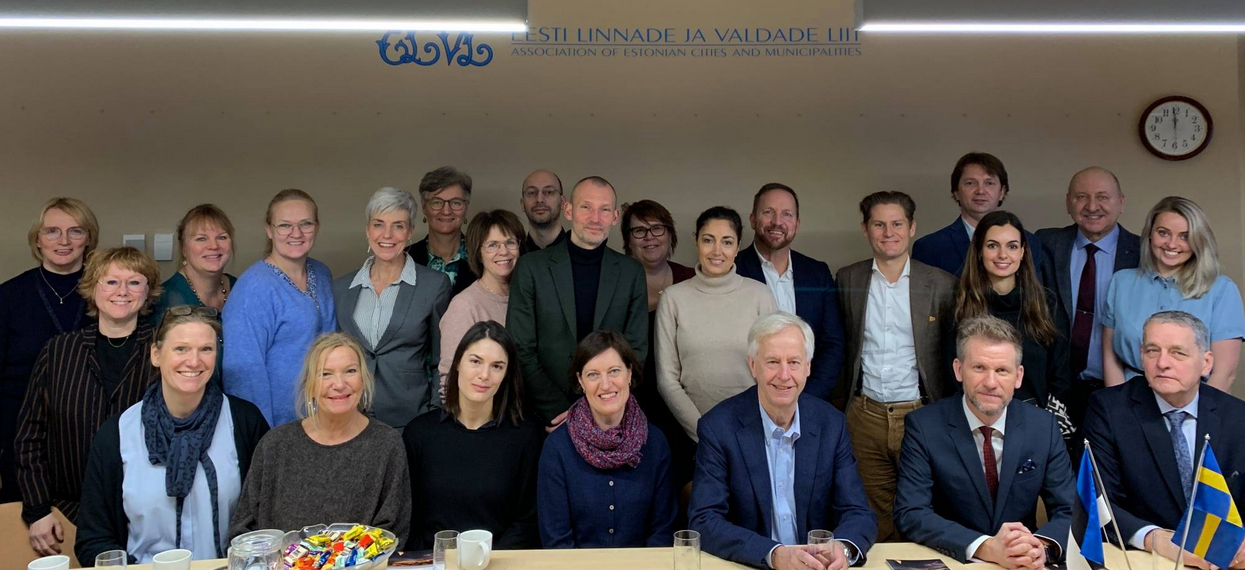 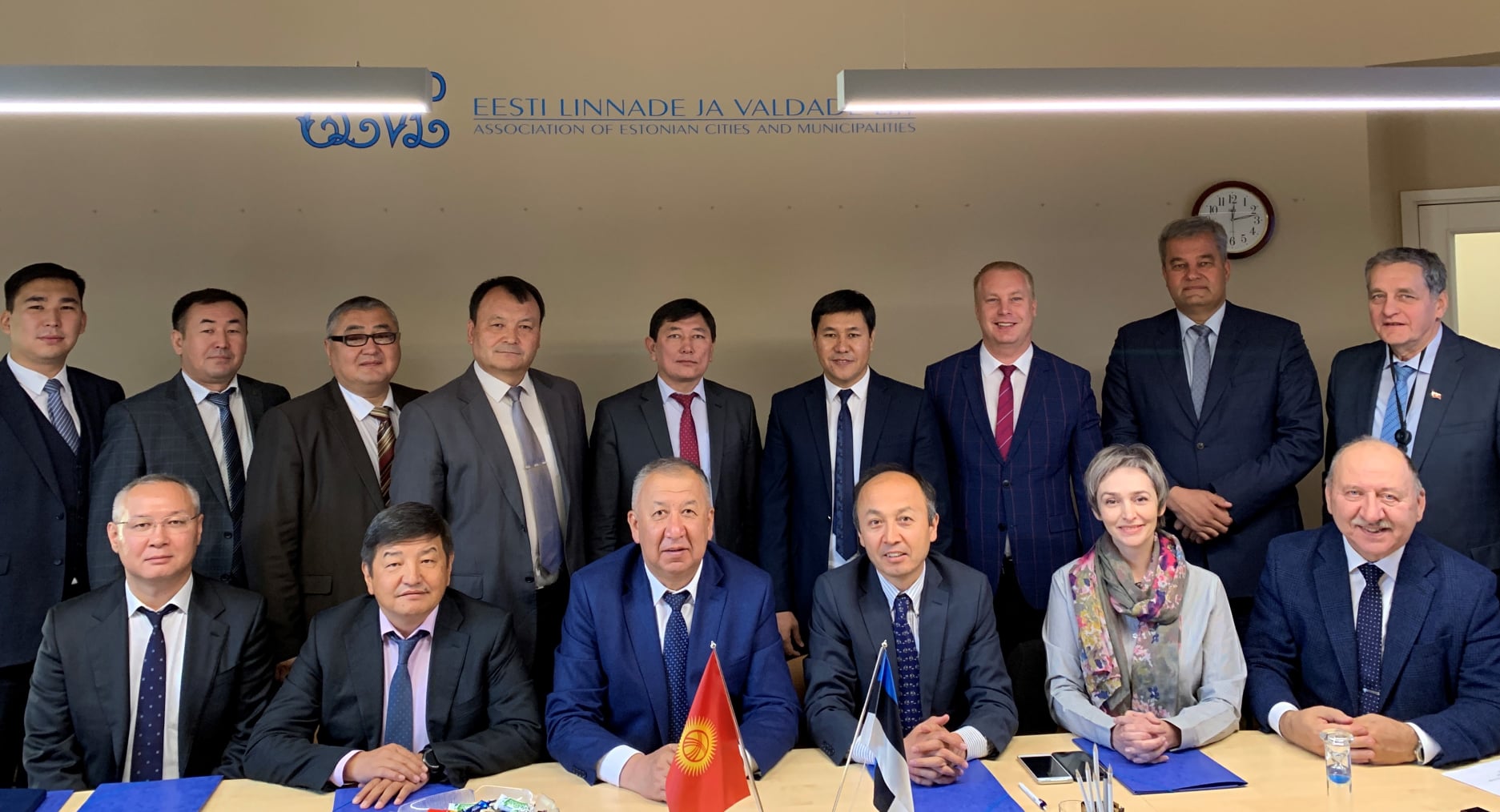 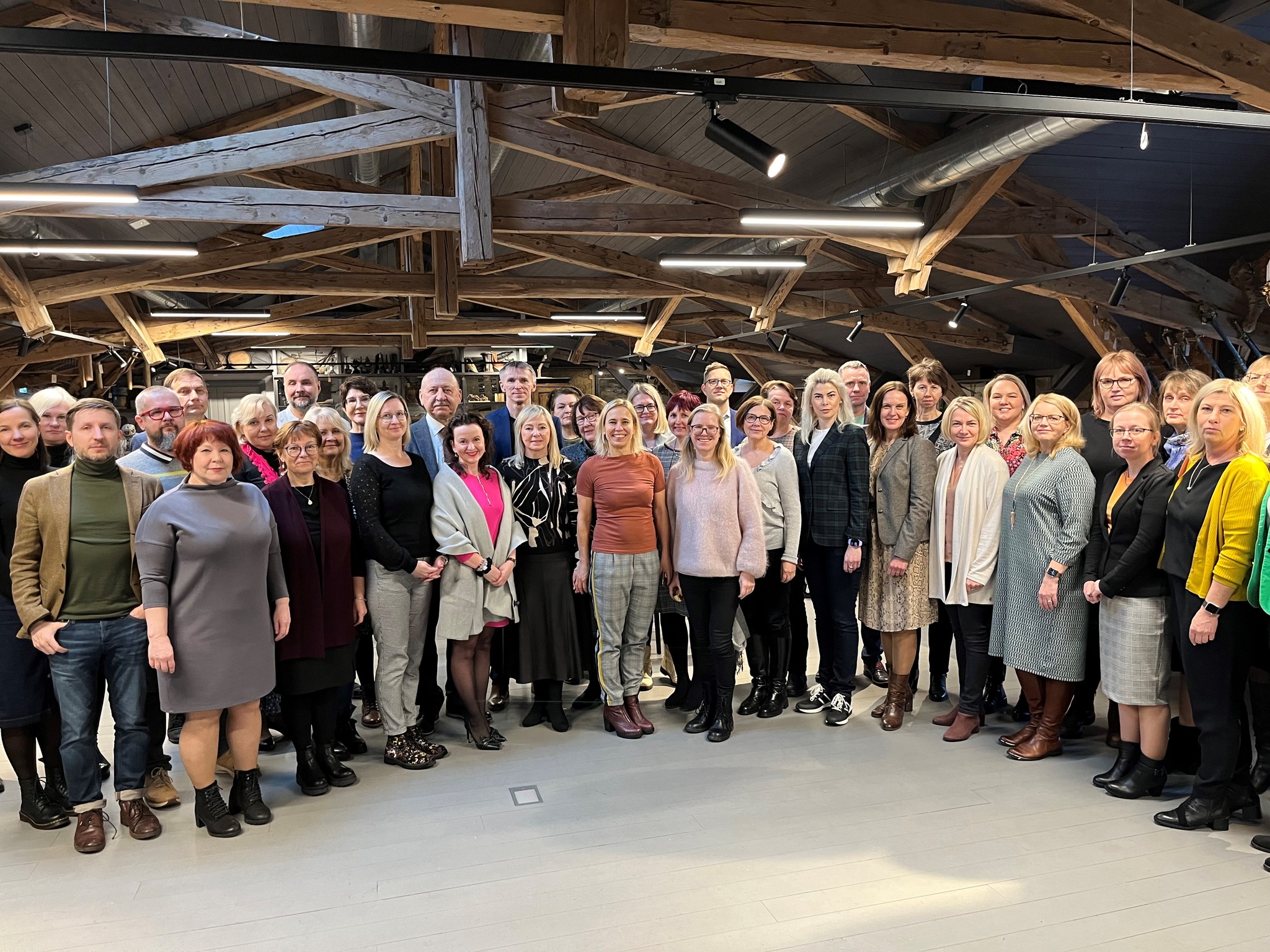 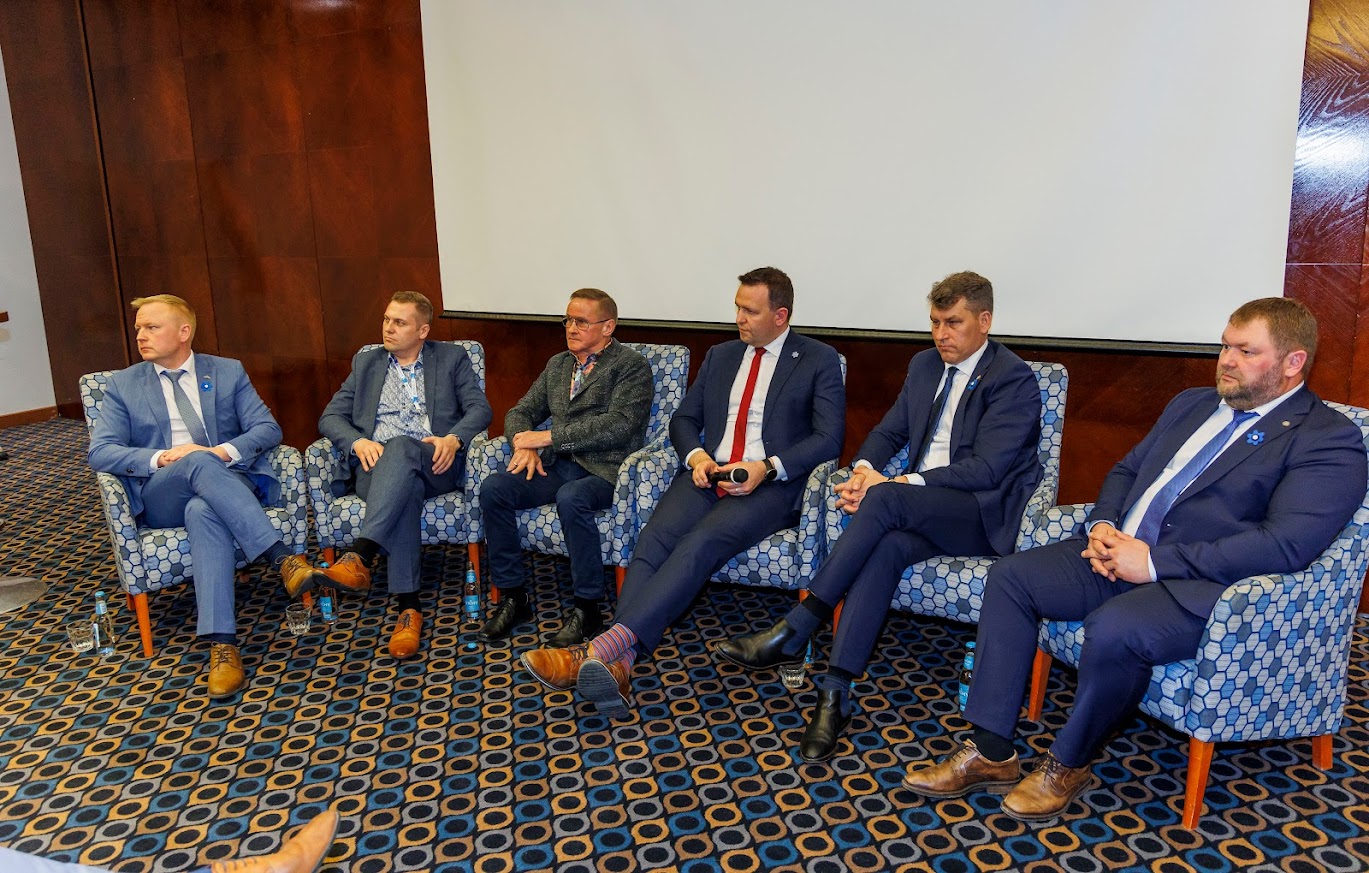 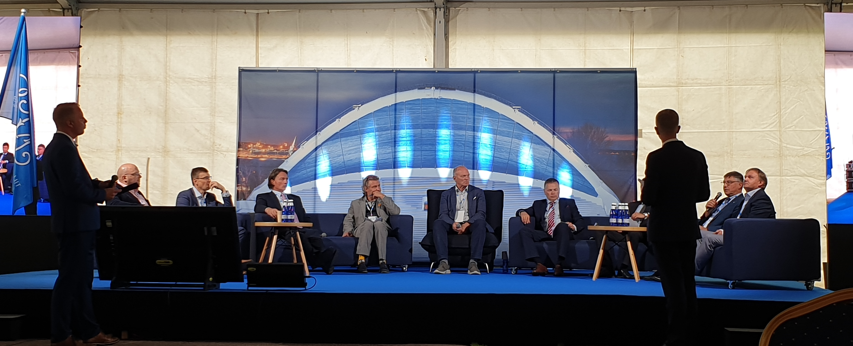 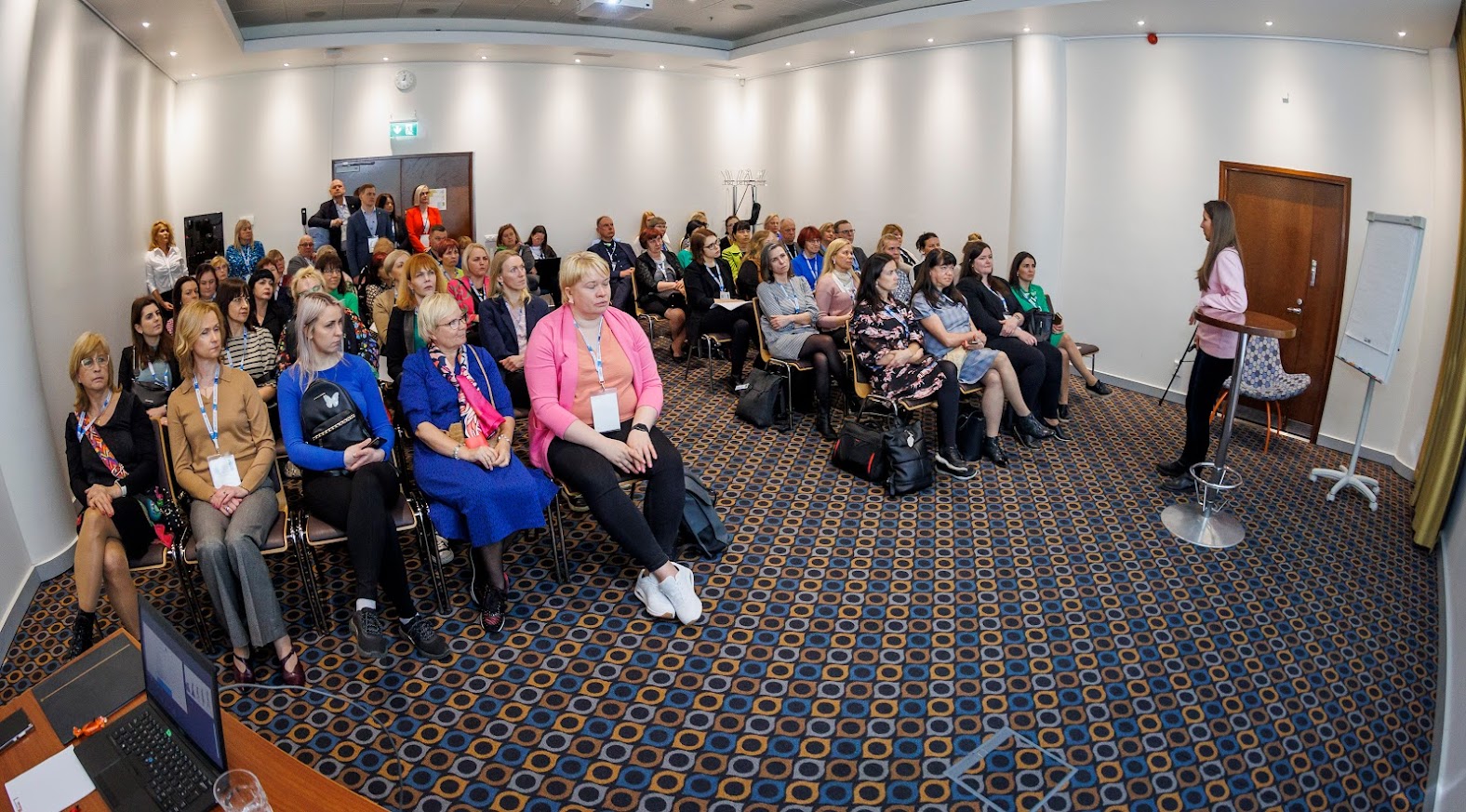 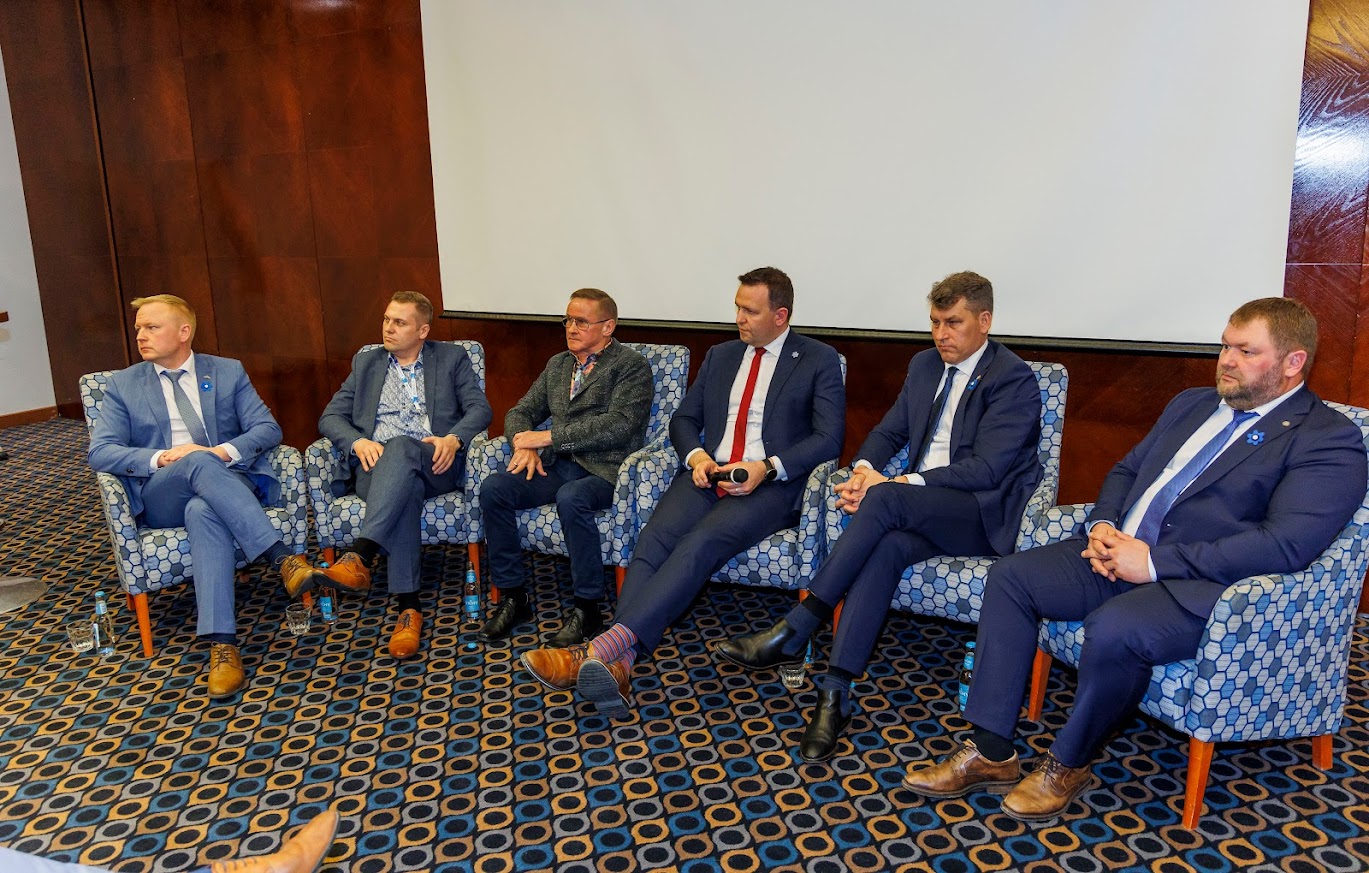 https://www.facebook.com/photo/?fbid=2588094618085178&set=a.1636793879881928
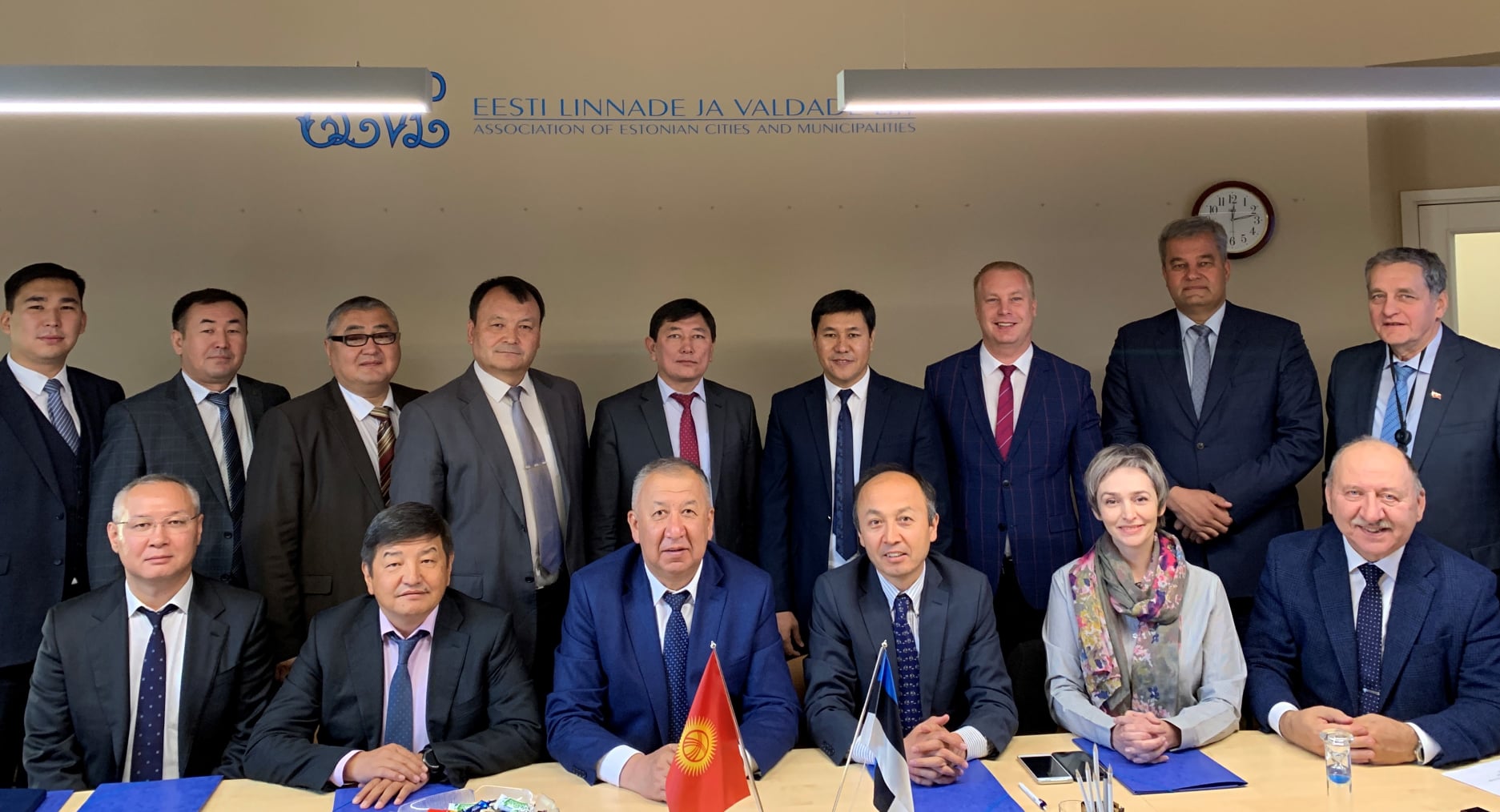 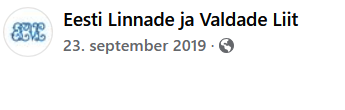 https://www.facebook.com/photo/?fbid=2588094618085178&set=a.1636793879881928
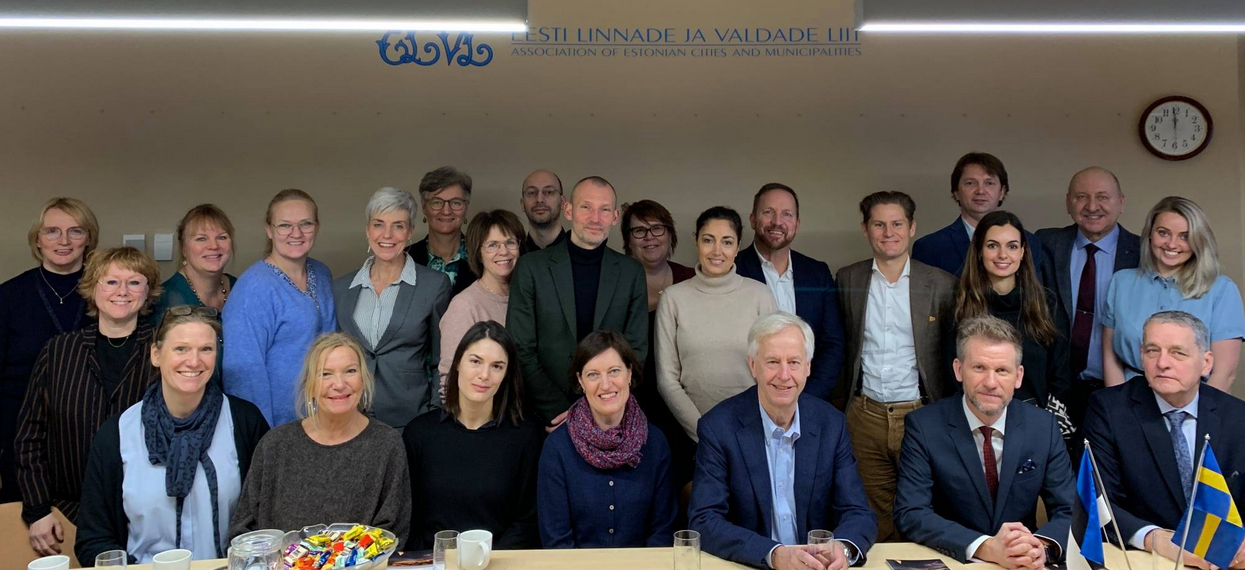 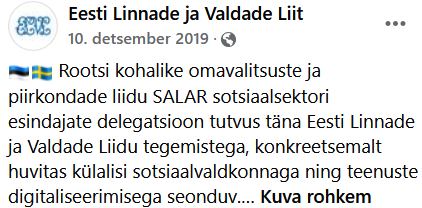 https://www.facebook.com/photo?fbid=2667414970153142&set=a.1636793879881928
Eesti Linnade ja Valdade Päevad 2022Paneelarutelu: Harjumaa kuldse ringi piiriülene koostöö
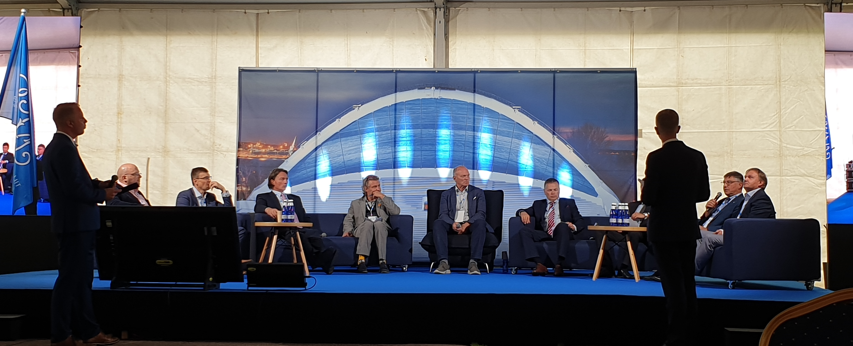 Paneelarutelu juhid: Tiit Terik; Jan Trei.  Osalevad: Mihhail Kõlvart, Tallinna linnapea; Illar Lemetti, Viimsi vallavanem; Madis Sarik, Rae vallavanem; Andrus Umboja, Jõelähtme vallavanem; Erik Sandla, Harku vallavanem;  Andres Laisk, Saue vallavanem; Aimur Liiva, Kiili vallavanem; Vladimir Arhipov, Maardu linnapea;  Tanel Ots, Saku abivallavanem
Eesti Linnade ja Valdade Päevad  2024Poliitikute debatt
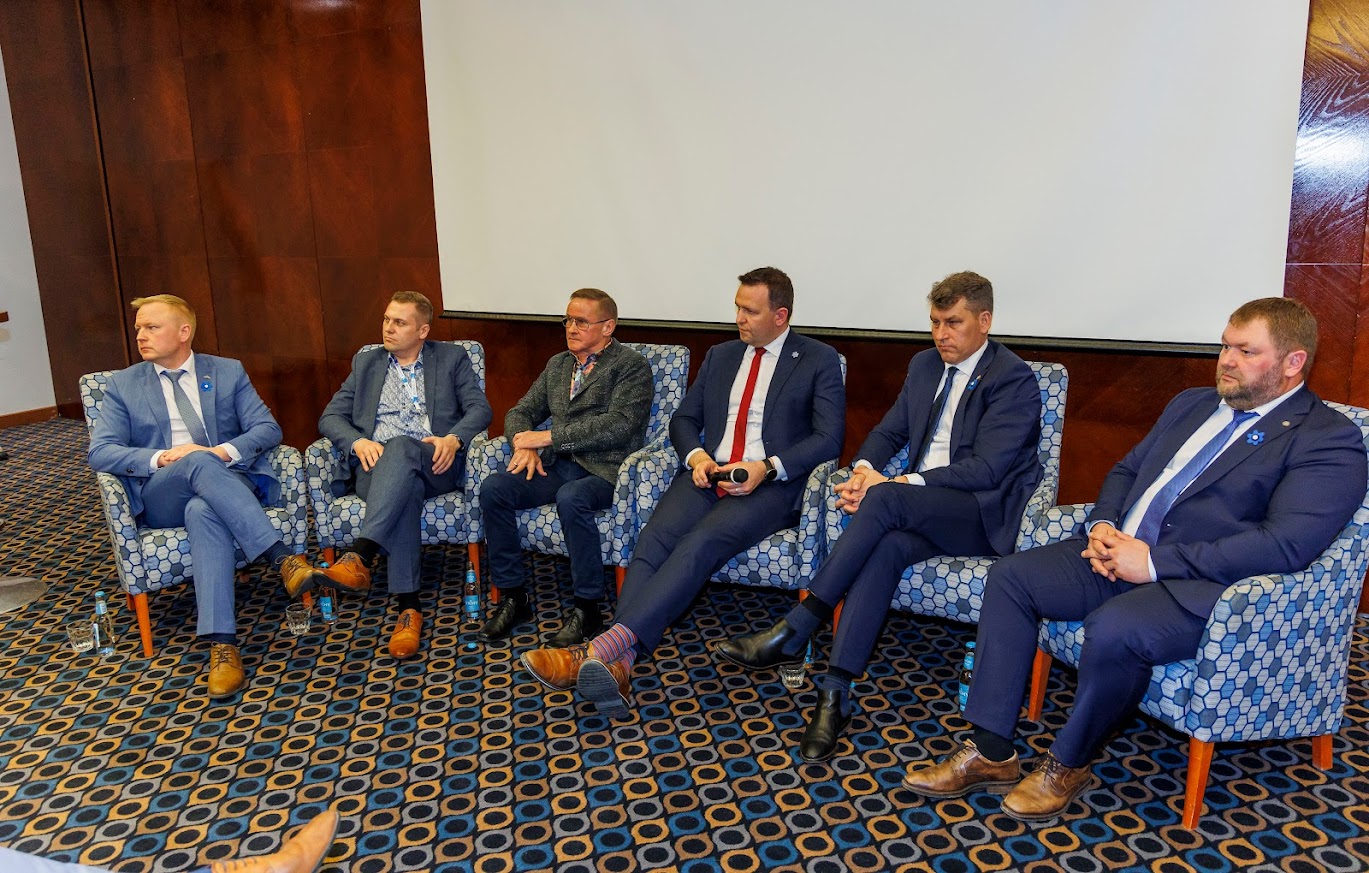 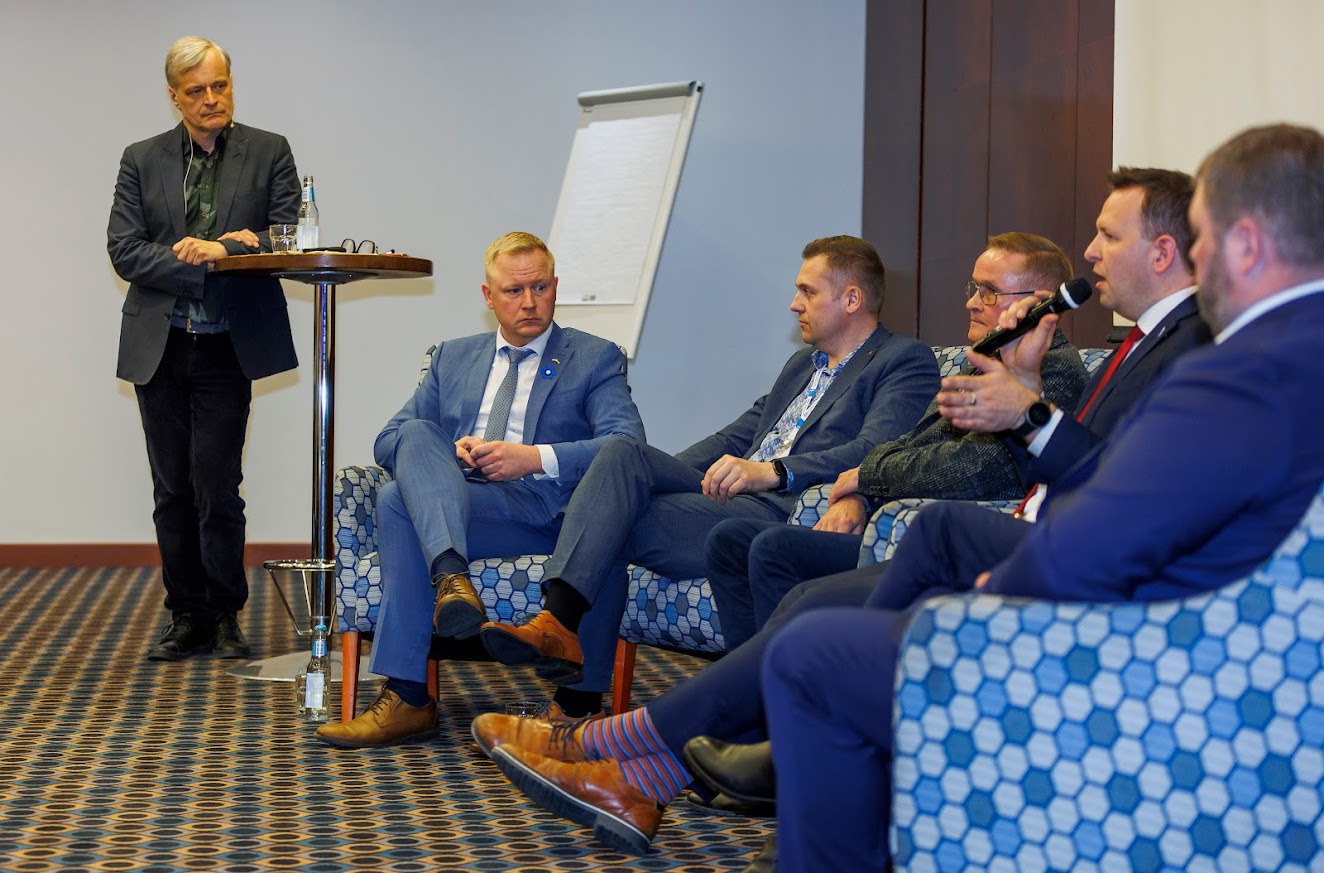 https://photos.google.com/share/AF1QipN_qzbqzEtWaCAzR0XRde2zViuU6AO0_SDJHVP-Zz0bMIbapjjSEdmUlYSwY4Wo8Q/photo/AF1QipNt30HXKrisczLY6mQ_ZOyy4TgrvDOZKy4kNYbG?key=ZHJEYnMwN2JkNHlfUGIyRVJwU0hNS3gyc3J2Nm53
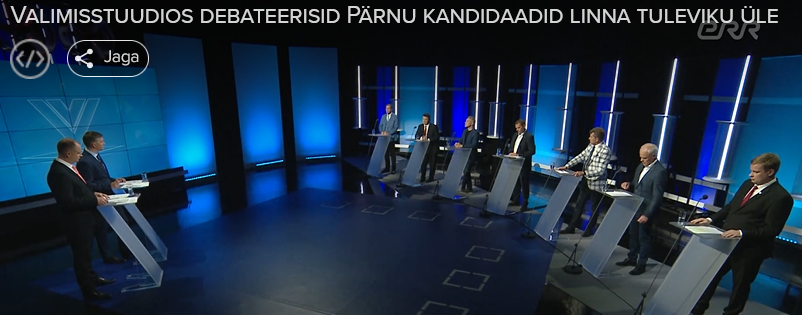 https://www.err.ee/1608354236/valimisstuudios-debateerisid-parnu-kandidaadid-linna-tuleviku-ule
Eesti Linnade ja Valdade Päevad  2024
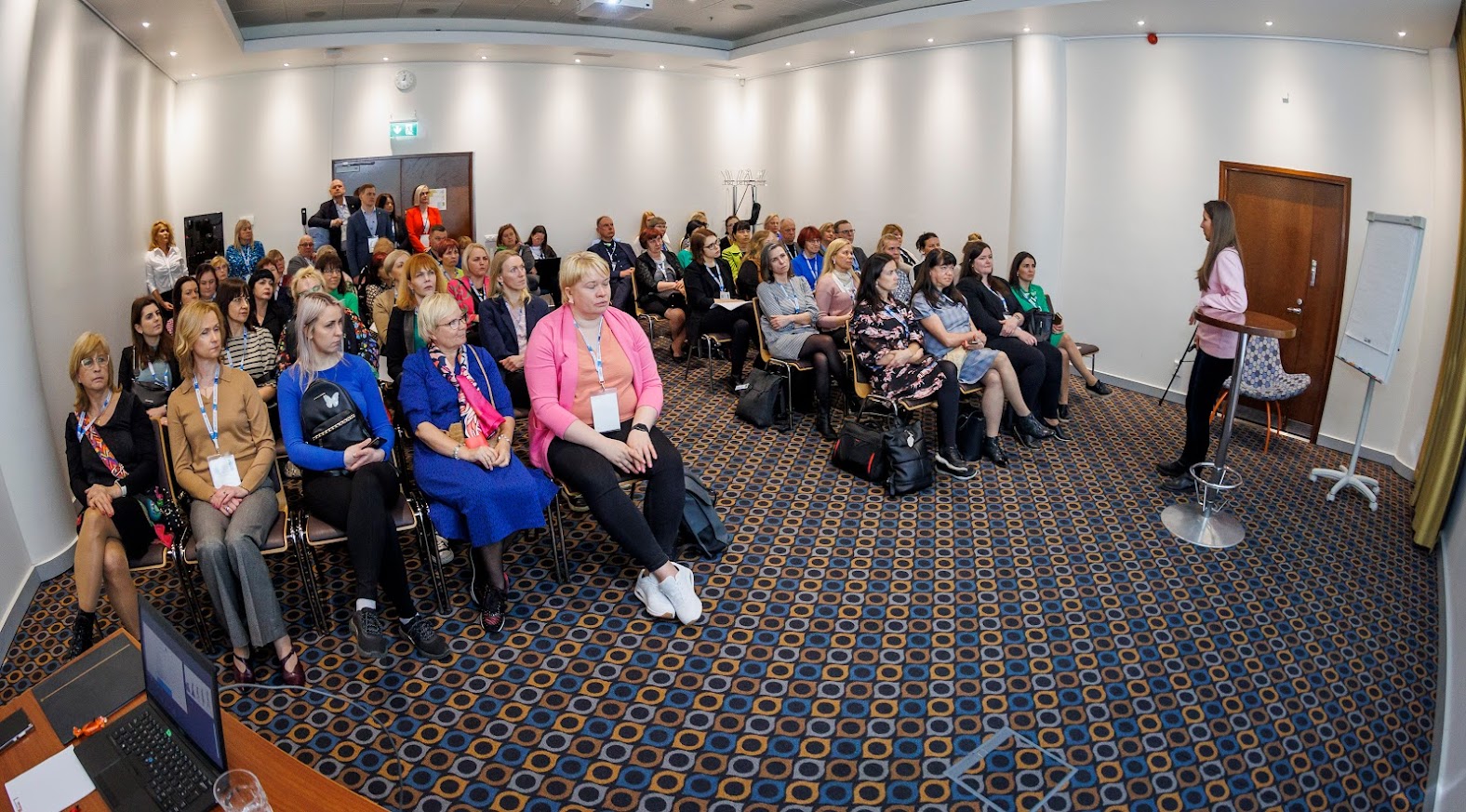 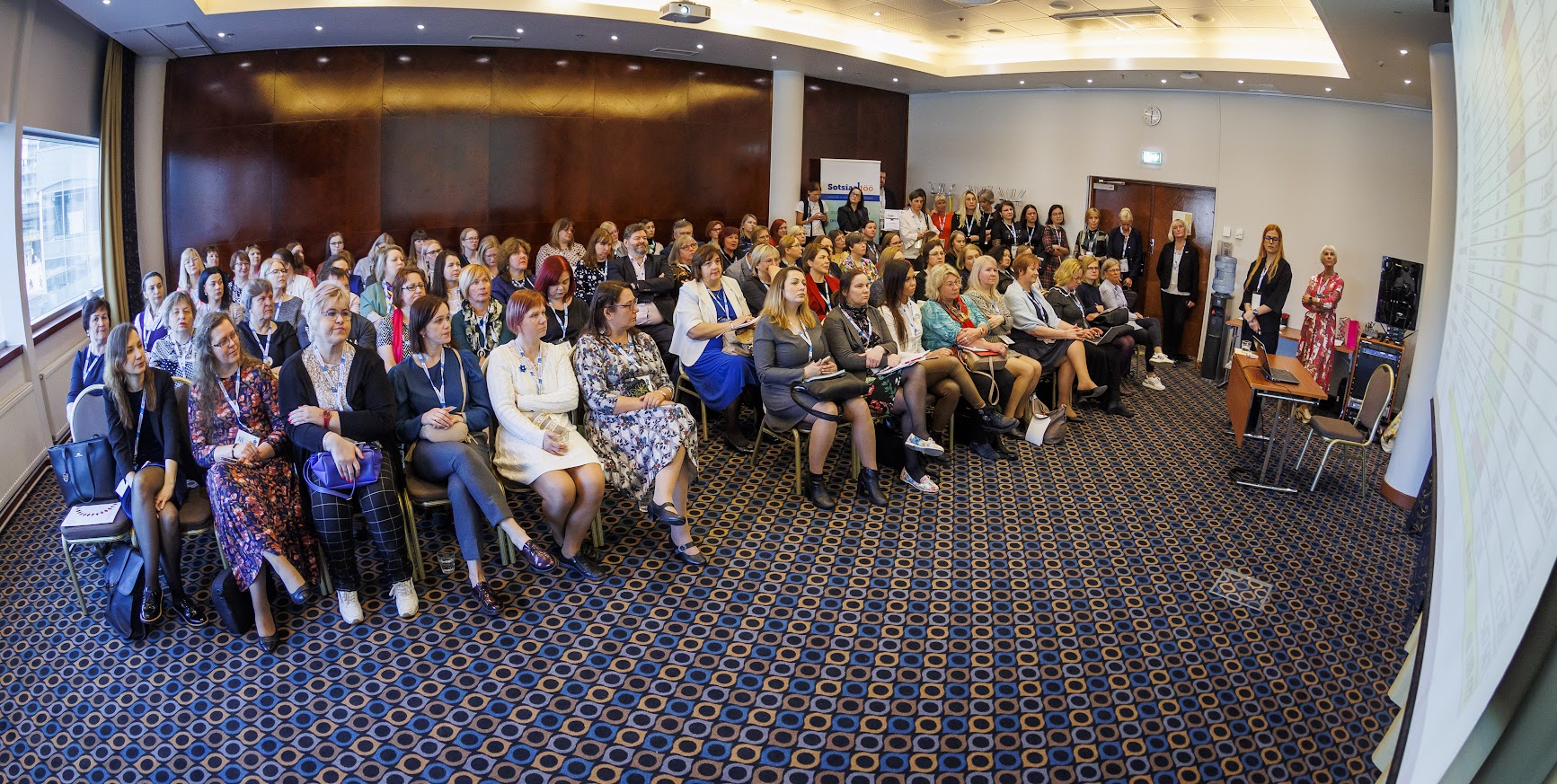 https://photos.google.com/share/AF1QipN_qzbqzEtWaCAzR0XRde2zViuU6AO0_SDJHVP-Zz0bMIbapjjSEdmUlYSwY4Wo8Q/photo/AF1QipODI6PSRTFVzzwq4pw6YqqaFSp_DP4QmdKOSKpW?key=ZHJEYnMwN2JkNHlfUGIyRVJwU0hNS3gyc3J2Nm53
https://photos.google.com/share/AF1QipN_qzbqzEtWaCAzR0XRde2zViuU6AO0_SDJHVP-Zz0bMIbapjjSEdmUlYSwY4Wo8Q/photo/AF1QipNkdvgeozqGkVststb6lTG2vLRMr2ivsWrMTzwG?key=ZHJEYnMwN2JkNHlfUGIyRVJwU0hNS3gyc3J2Nm53
Pilootprojekti „Õpetaja töö- ja palgakorralduse kaasajastamine“ lõpetamine
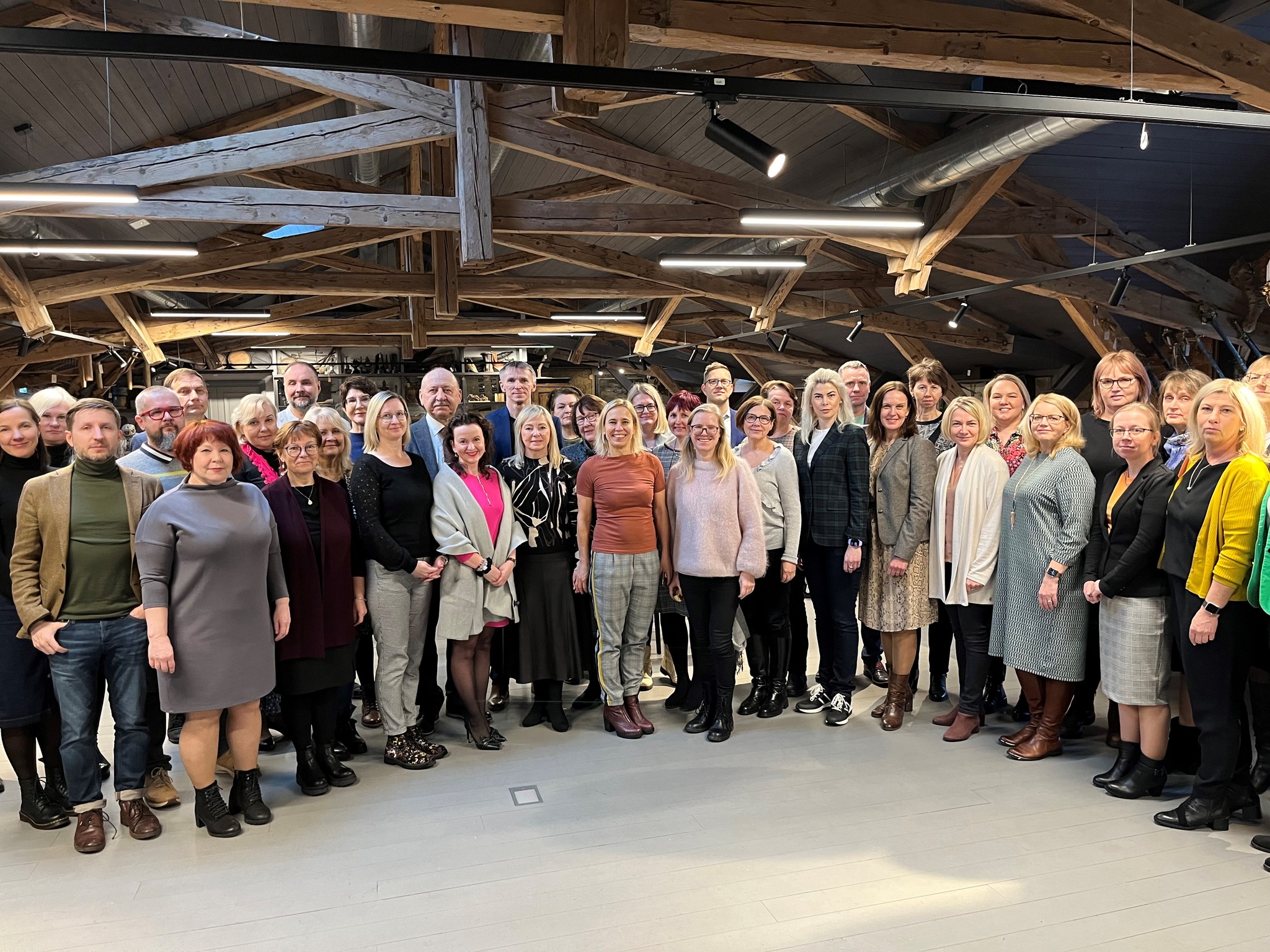 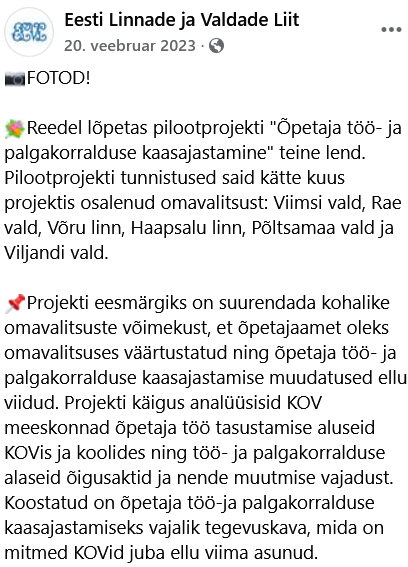 https://www.facebook.com/eesti.linnade.valdade.liit/photos/pcb.3646686285559334/3646682005559762/?_rdr
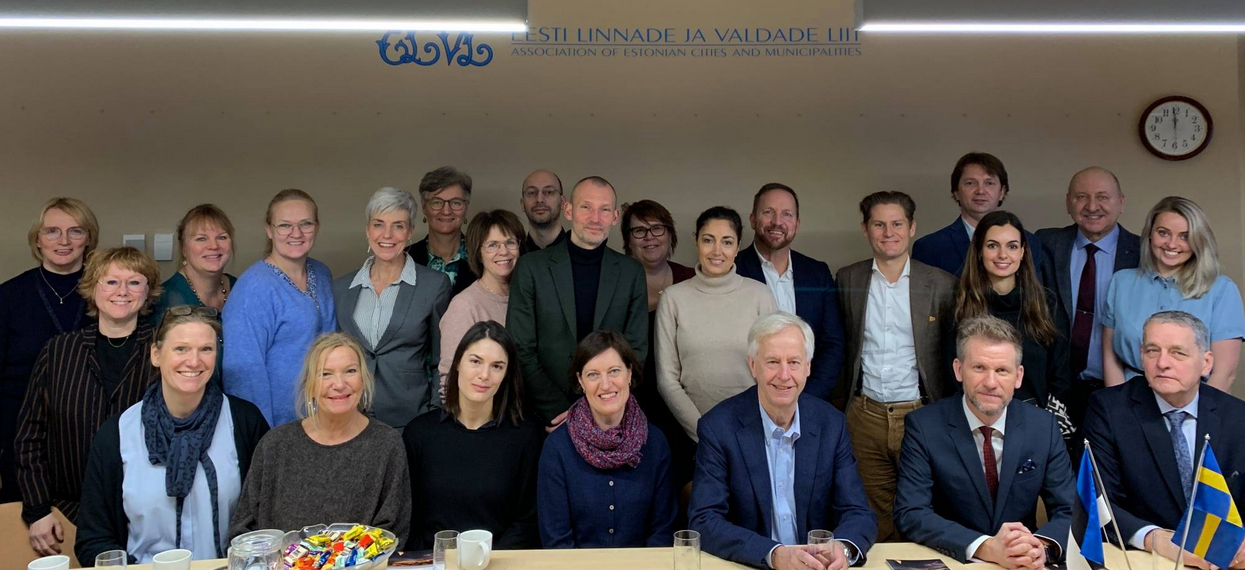 Kummal pildil valitseb sooline võrdõiguslikkus?
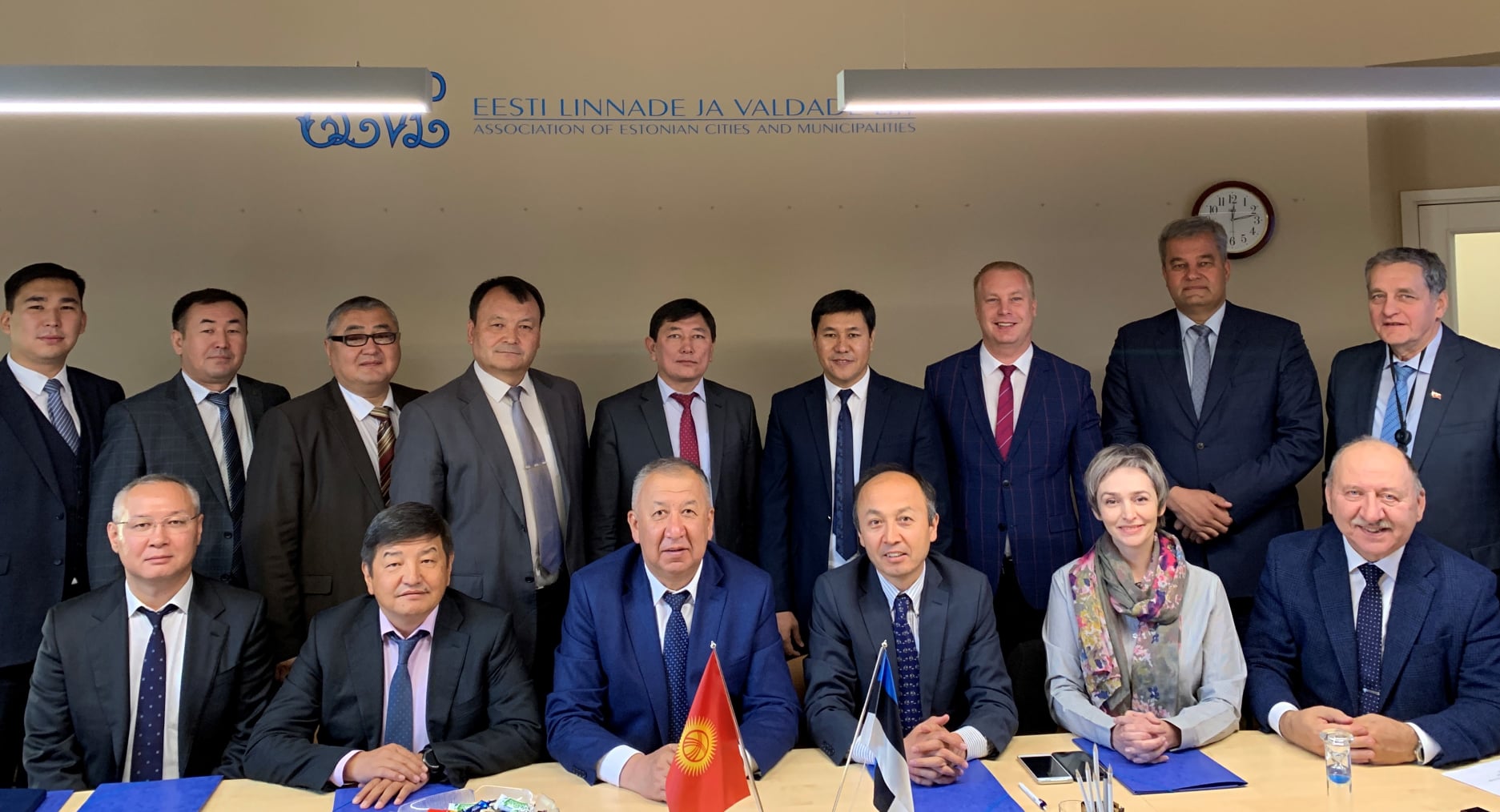 Nagu oli ..
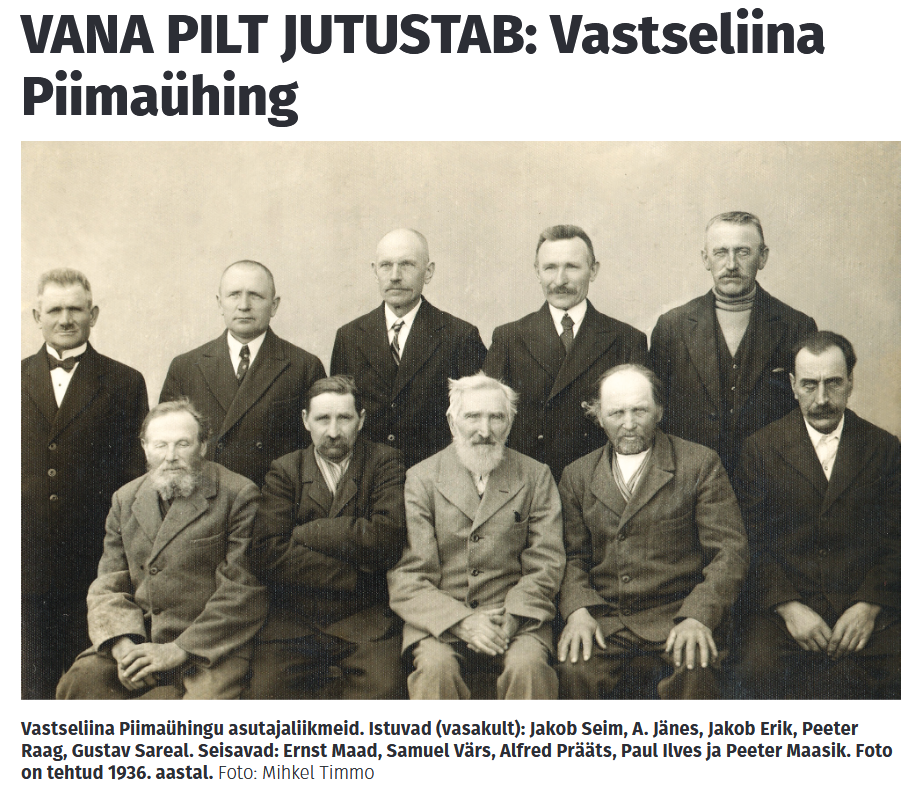 https://voruvald.ee/documents/17893463/41813718/Jaanuarikuu+teataja+2025+%E2%80%93%20koopia.pdf/eea00fe1-b932-4205-a7fe-46d0aabe0c00
... nii ka on
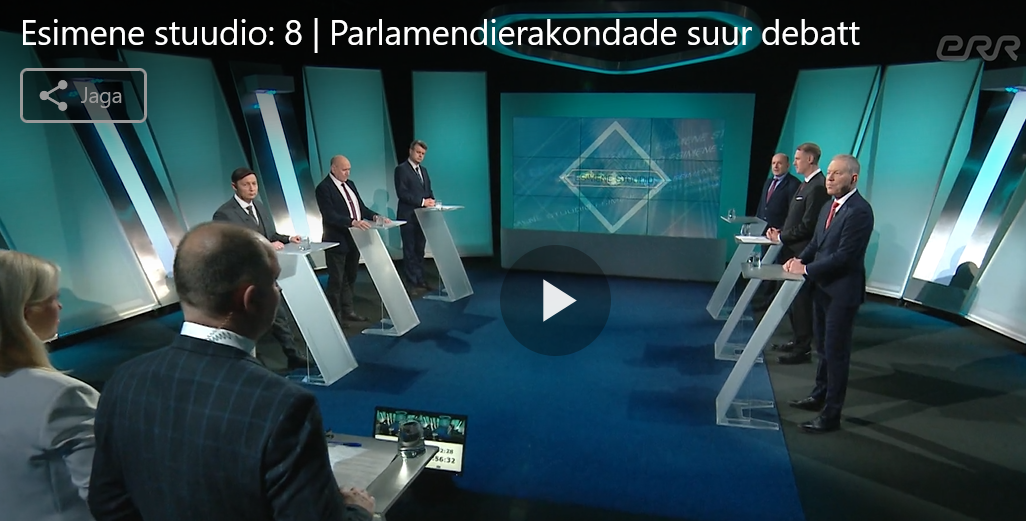 https://arhiiv.err.ee/video/vaata/esimene-stuudio-parlamendierakondade-suur-debatt-483974
Mis takistab naisi poliitikasse minemast?
avalik tähelepanu, selle sisu ja rõhuasetus
poliitika halb maine
soostereotüübid (meedias, parteis)
naiste ebakindlus ja suur enesekriitilisus
erakonna juhi suur roll nimekirjade koostamisel
töö ja pereelu ühitamise keerukus
naiste eeskujude vähesus 
rahaliste ressursside vähesus
maskuliinne poliitiline kultuur
https://maaleht.delfi.ee/artikkel/94776843/naised-on-rohkem-voimu-juures-vaesemates-omavalitsustes-kus-vahem-muret-seal-mehed
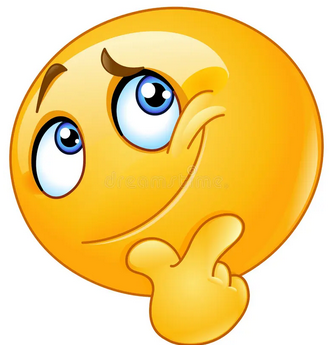 Mida teha selleks, et naised tahaksid ja julgeksid  rohkem poliitikasse minna?
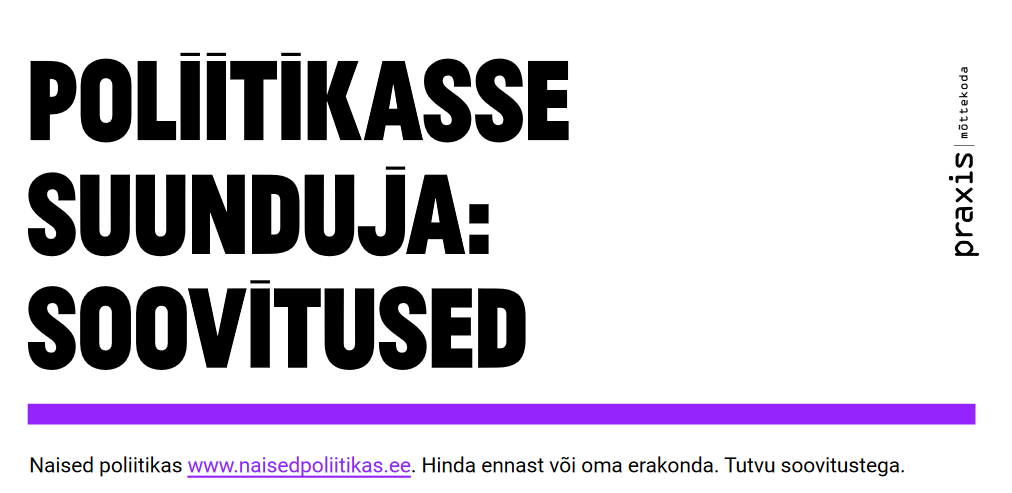 https://naisedpoliitikas.ee/wp-content/uploads/2020/11/Poliitikasse-suunduja-soovitused-2020.pdf
Loe veel https://www.praxis.ee/tood/naised-poliitikas/
Valikud, mida kujundatakse ning mis viivad
1R    võrdsema esindatuseni
2R    võrdsema ressursijaotuseni
3R    võrdsemate võimaluste / võrdsema kohtlemiseni 
        tegelikkuses
4R    paremate sugude võrdsuse edendusmeetmeteni 

saavad alguse varakult (lasteaiast, koolist) ning nad nõuavad kõigi tasandite ja organisatsioonide panust ja koostööd
Rühmatöö märksõnad
Soolise võrdõiguslikkuse edendamine
3R / 4R meetod
Noored
Kohalik omavalitsus (kool, lasteaed)
Kohalik koostöö
Kohalik meedia
RÜHMATÖÖ  Tüdrukute nädal I Tüdrukute nädal II
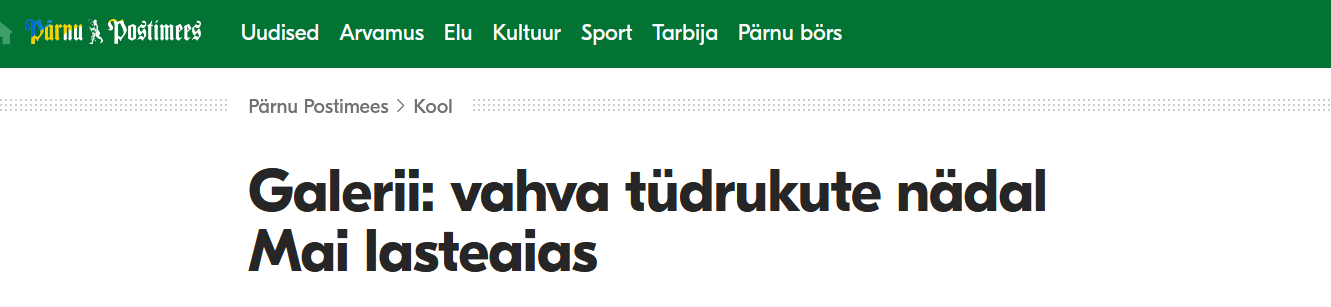 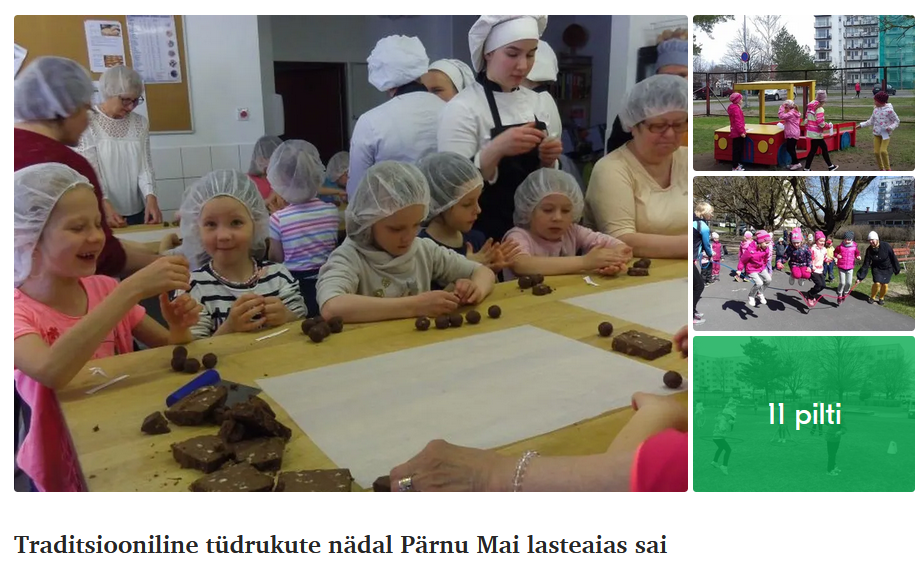 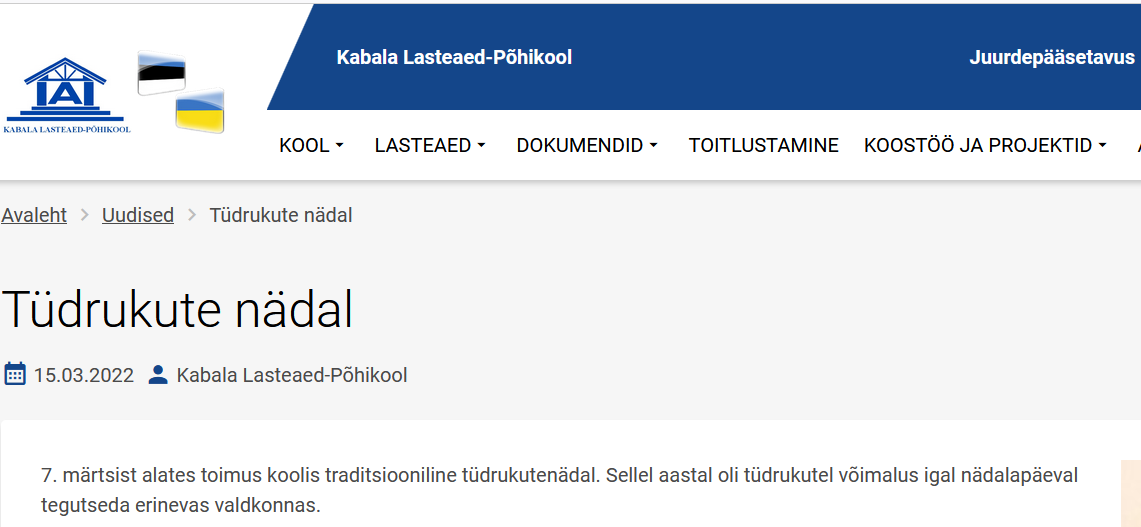 Rühmatöö ülesanne (1)
Kumb sündmus pakkus tüdrukutele laiemaid valikuid? Näited.
Kumb üritus andis tüdrukutele rohkem uusi teadmisi? Mil viisil?
Kumb üritus pakkus tüdrukutele suuremat ligipääsu kohalikele ressurssidele? 
Milliste kohalike organisatsioonidega koostööd tehti?
 Millise sõnumi edastas tüdrukute oskuste/võimete kohta kooli 
    veebileht?
6. Millise sõnumi tüdrukute oskuste/võimete kohta edastas kohalik 
    ajaleht (Pärnu Postimees)?
Rühmatöö ülesanne (2)
7.  Kui te ise peaksite sellist üritust korraldama: 
      - milliseid teemasid te selle nädala jooksul tüdrukute 
        julgustamiseks käsitleksite? 
      - milliseid (kohalikke) organisatsioone te kaasaksite?
      - millist sõnumite te tüdrukute kohta meedia kaudu 
        edastaksite?
Soolise võrdõiguslikkuse käsiraamat kohalikele omavalitsustele
https://www.digar.ee/arhiiv/et/raamatud/13008
Aitäh kuulamast ja kaasa mõtlemast!
Rühmatöö (Kabala)
Tüdrukute nädal 
Loomise kuupäev 15.03.2022 autor Kabala Lasteaed-Põhikool 
7. märtsist alates toimus koolis traditsiooniline tüdrukutenädal. Sellel aastal oli tüdrukutel võimalus igal nädalapäeval tegutseda erinevas valdkonnas.
Esmaspäev oli sisustatud raamatutega, mille peategelasteks olid tüdrukud. Raamatuid oli võimalus käia uurimas kogu nädala vältel esimese-ja kolmanda  klassi klassiruumis.
Teisipäeval oli tütarlastel külas kosmetoloog Reelika, kes rääkis sellest, kuidas oma käte, küünte ja näonaha eest  hoolitseda. Ta jagas näpunäiteid tagasihoidlikust, lapselikust jumestamisest.
Kolmapäevaks pidid kõik kodus ettevalmistuse tegema, paludes teha endale põnev või kaunis soeng. Poisid olid hindajateks, kõige kaunimaks hinnati Kristelle toonitud juuksed. Teiseks jäi Delissa oma toredate patsidega ning kolmandaks Vesela. 
Neljapäeval said tüdrukud proovida kätt küpsetamisel. Üheskoos valmisid maitsvad kaerahelbepätsid, millega suurima mõnuga maiustasid ka algklasside poisid.
Reedesed tantsutunnid olid samuti seotud tüdrukutenädalaga, õpetaja Eve õpetas lastele seltskonnatantse. Kõik lõid tantsudes ühiselt kaasa. 
Nädal oli täis vahvaid tegevusi ning pakkus tüdrukutele rohkelt uusi teadmisi ja kogemusi.
https://www.kabala.edu.ee/et/uudised/tudrukute-nadal
Rühmatöö (Pärnu I)
Liikumisõpetaja Ly Akenpärg oli lasteaia õue peitnud erinevad tähed, mida tüdrukutel tuli otsima hakata. Orienteerumiseks õuealal olid abiks pildid otsingulehel ja sinna sai üles märkida leitud tähed. Neist moodustati hiljem ühisel jõul vahva sõna - PIIGA.

Seejärel ootasid lapsi liikumismängud ja harjutused. Kõik said teha hüppenöörihüppeid küll üksi küll kambakesi. See oli lõbus ning nõudis head koostööd ja tähelepanu. Edasi harjutati hularõngaga keerutamist. Õpetajatelt said lapsed nippe kummikeksus ja hüpati vana head kriidiga asfaldile joonistatud keksumängu. 

Eriti põnev oli lastele aardejaht. Liivakasti maha maetud varandusedtuli välja kaevata lusika abil. Suurima hulga kalliskive leidnud lapsed teenisid endale šokolaadimedali. Väga äge hommik, arvasid nii poisid kui tüdrukud.

Järgnev päev oli pühendatud tüdrukutele-koolieelikutele. Kohe hommikul asuti teele Pärnumaa kutsehariduskeskusesse, kus piigad tutvusid pagari ja kondiitri ametiga. Tüdrukud said ise komme valmistada ja neid omal valikul maitsestada. Loomulikult oli suur tähtsus ja rõõm degusteerimisel- ise tehtud, hästi tehtud!    
                                
Seejärel, peale pisikest pausi, oli saal suureks töötoaks. Tüdrukud said õpetajatelt pähe kaunid soengud ja valmistasid siis oma kätega rahvuslikus stiilis peavõrud, mida kantakse Pärnumaa laste laulu- ja tantsupeolgi.
Rühmatöö – Pärnu (II)
Uus päev tõi uued tuuled - tüdrukud viidi Pärnu Kalevi sõudebaasi. Idee tuli sügisel toimunud poiste nädalast kui tüdrukud seal toimunu vastu väga suurt huvi tundsid. Ja oligi väga põnev. Treener Koidu tutvustas kõike sõudmise kohta. Tüdrukud imestasid süstade pikkuse üle ja treenisid oma lihaseid sõudeergomeetritel. Võibolla nii mõnigi piiga sai sellest käigust endale spordipisiku, mis viib tõsisemate treeninguteni. 

Neljas päev oli meisterdamise päev. Kõik tüdrukud said kätt proovida erinevate vahendite ja materjalidega. Kasutati paberit ja liimi, voltimistehnikaid, heegeldati, õmmeldi ja vooliti. Külastati saalis nädala alguses avatud näitust tüdrukute lemmikmänguasjadest. Imetleti ja kiideti nii vanu kaisukaid kui uut tehnoloogiat kasutavaid lelusid. 

Tüdrukute nädala krooniks sai lustakas karneval- minu lemmikkangelane. Iga tüdruk oli selleks põhjalikult valmistunud. Kohata võis väga eriilmelisi tegelasi: Elsad, kes vaieldamatult lemmikud, aga ei puudunud ka jääkarud, Tuhkatriinud, Mašad, kassid, printsessid, 
                                    
Tegelaste tutvustused olid humoorikad ja toredad. Kõiki tegelasi ühendas  videodisko. See oli nii põnev ja lõbus nädal, kostis nagu ühest suust.
https://parnu.postimees.ee/4123429/galerii-vahva-tudrukute-nadal-mai-lasteaias